Topics:

CMS @ LHC
IceCube @ South Pole
Neutrino projects
R&D future exp’s
Phenomenology
Computing
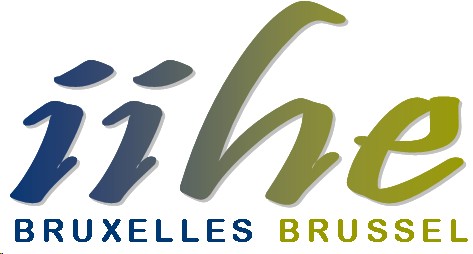 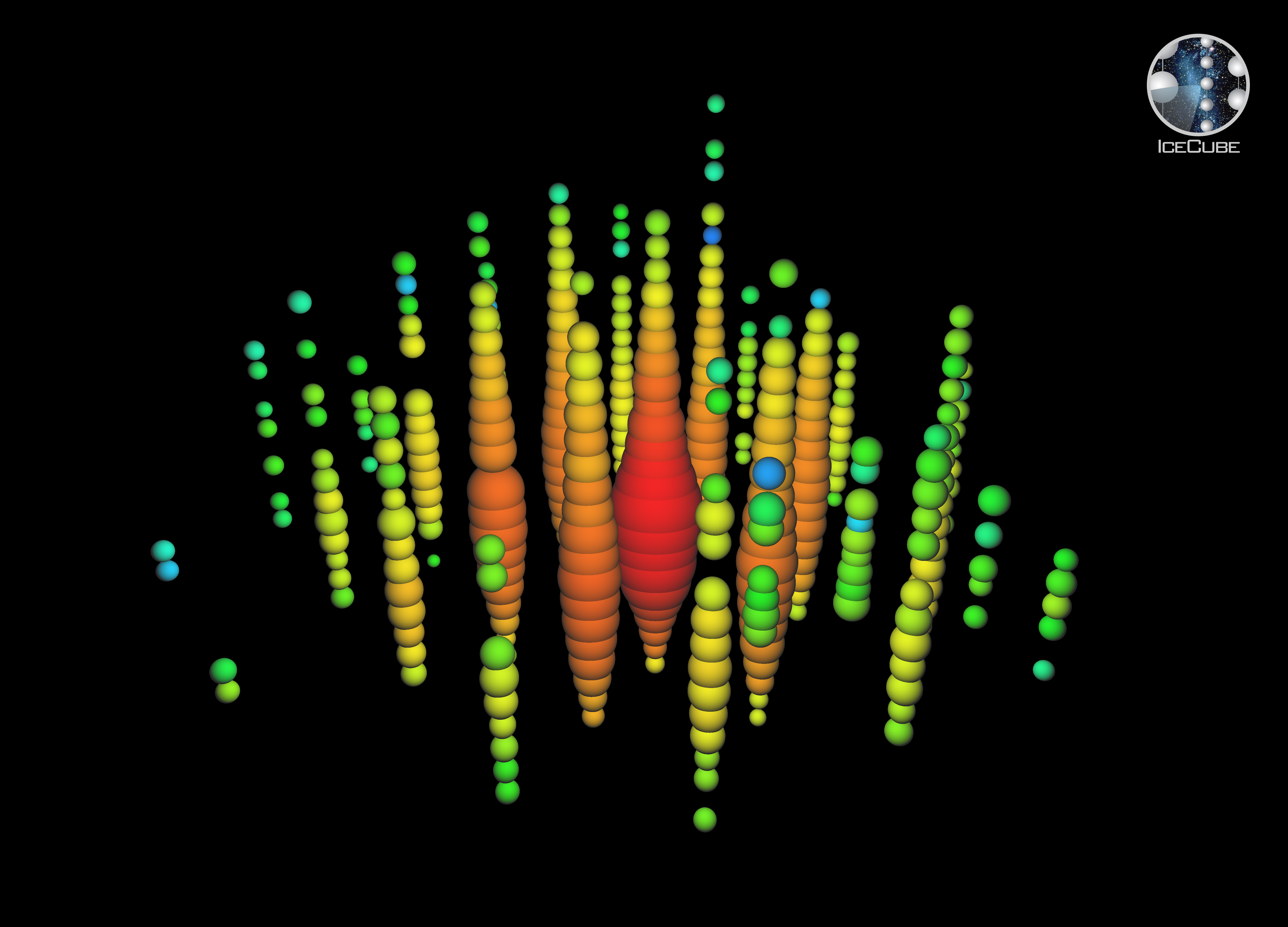 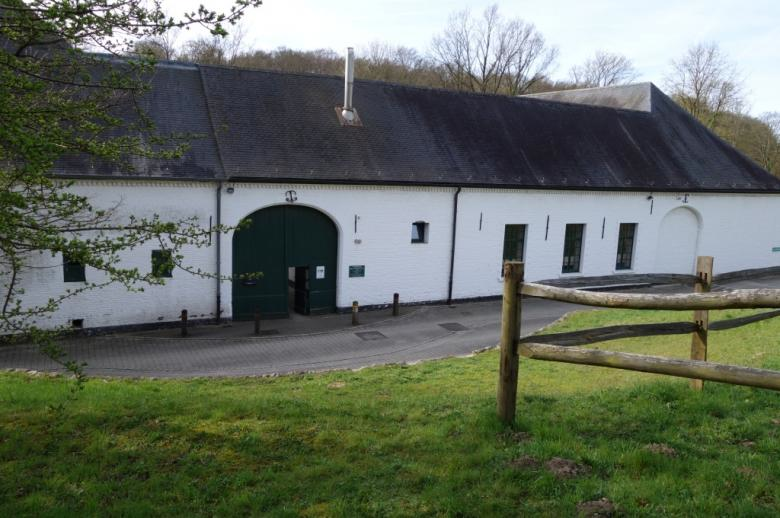 Inter-university Institute for 
High Energies

Annual meeting	     
19 October 2016
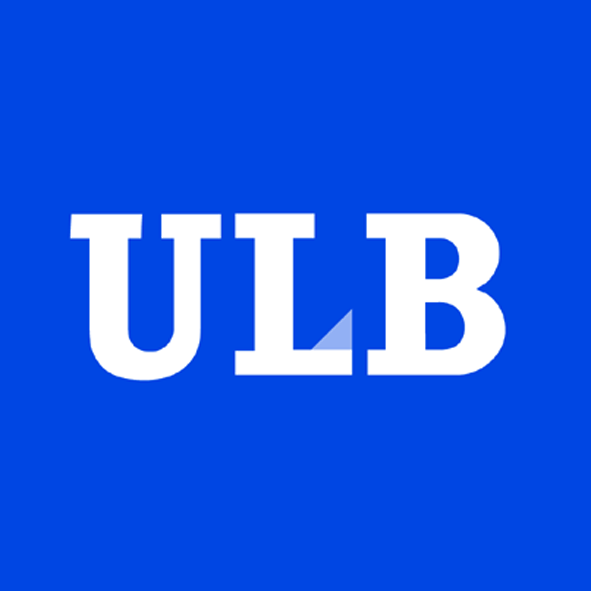 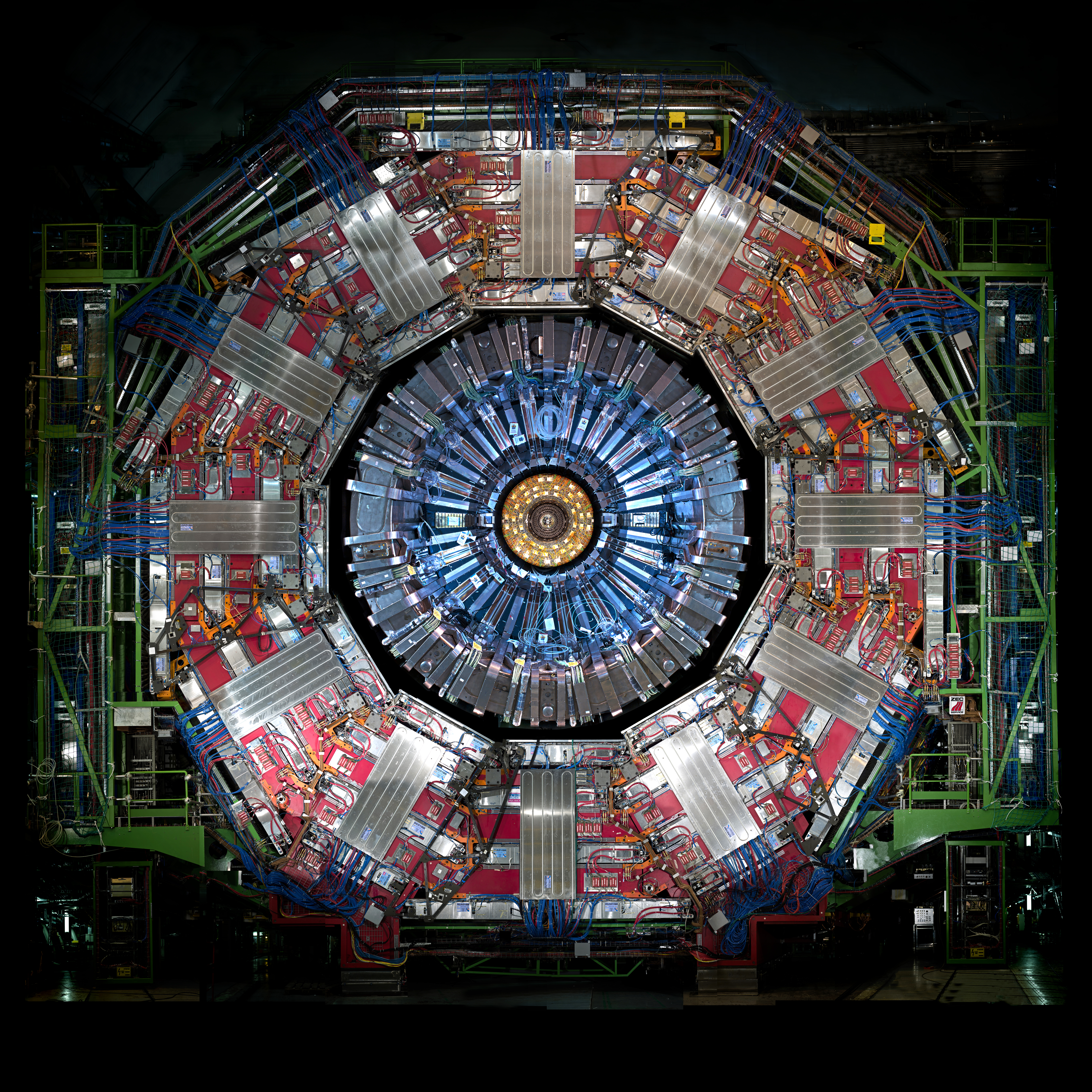 website: http://w3.iihe.ac.be
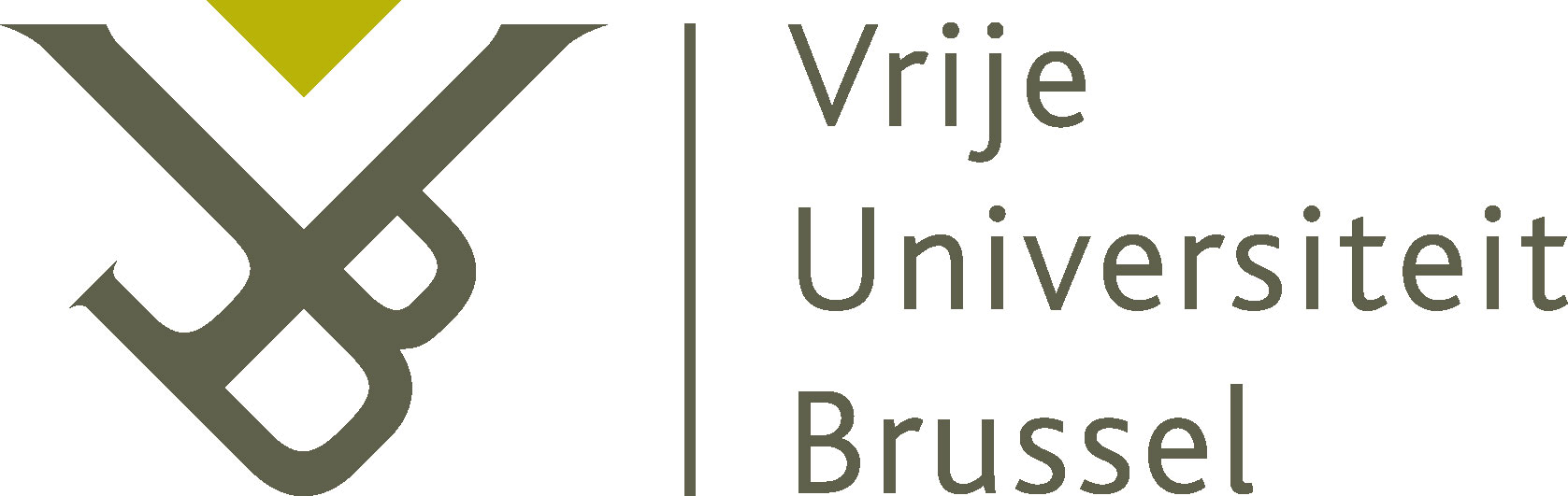 Bosmuseum Groenendaal, Duboislaan 2, 1560 Hoeilaart 
http://www.natuurlocaties.be/vergaderen-en-events/bosmuseum-groenendaal